Entrepreneurship in Entertainment Technology
Welcome!
Class Overview
Carl Rosendahl
carlr@andrew.cmu.edu
(650) 867-6727
eet.etc.cmu.edu
Office Hours:  
    bit.ly/crosendahl
[Speaker Notes: My goal is to introduce you to the full gamut of being an entrepreneur and starting a company. Expose you to wide range and build vocabulary. Teach you how to find more info.

Can’t teach you to be an entrepreneur, can’t teach you a full MBA in this class, but I can teach you how what information you need, how to find it, and how to learn it.

Office hours bit.ly/crosendahl]
Today’s Agenda
You
Me
The Class
More You
Resources
Next Class
[Speaker Notes: Review syllabus: make sure we’re covering what you want to learn]
you
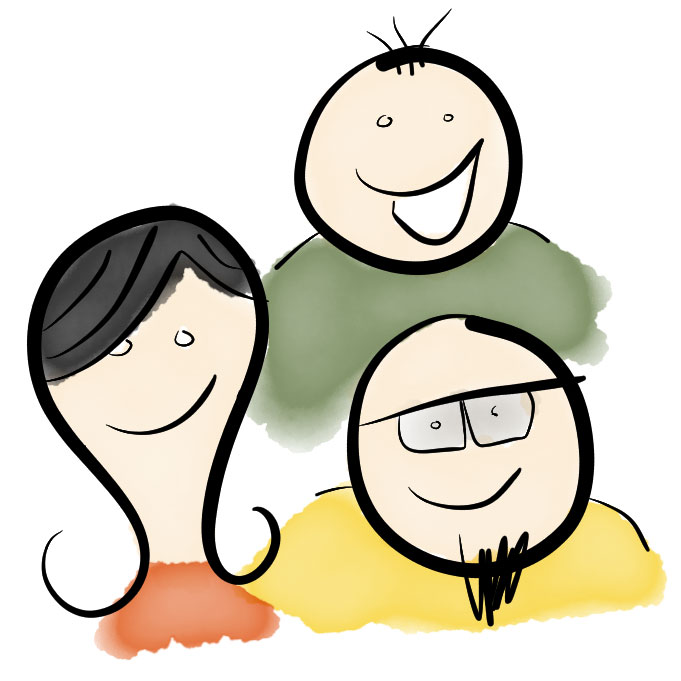 [Speaker Notes: We’re going to share a lot with each other this semester. Lots of discussions, lots of opinions. We’ll all be doing presentations, as teams and individually. We’ll be open and honest, but polite and respectful. We’ll bond pretty close.

Self introductions
Name
Something outside of school that you know a lot about
Location & timezone
Available tech]
What to you hope to get out of EET?
[Speaker Notes: https://forms.gle/VUPtKsTxoEnNo59z7
Bring up results and discuss.

Next, we’re going to go through the syllabus. As we do, we’ll see if we’re going to satisfy what you want from the class. If not, then we’ll change the class around a bit.]
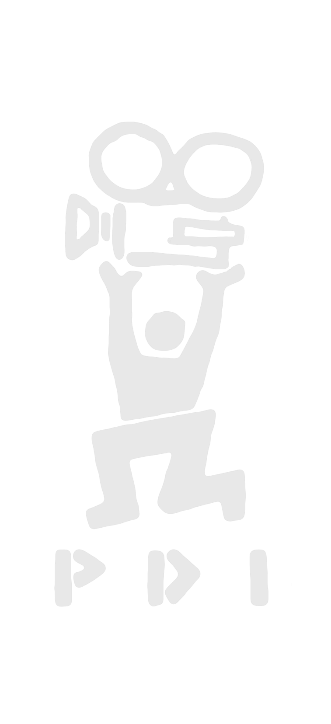 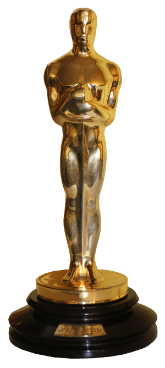 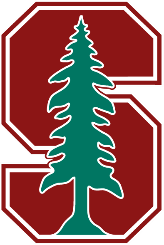 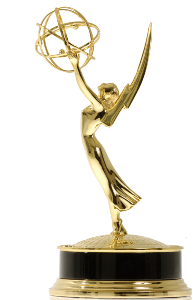 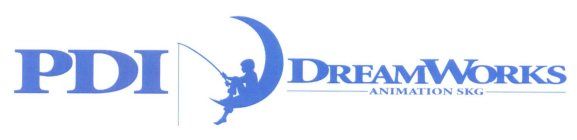 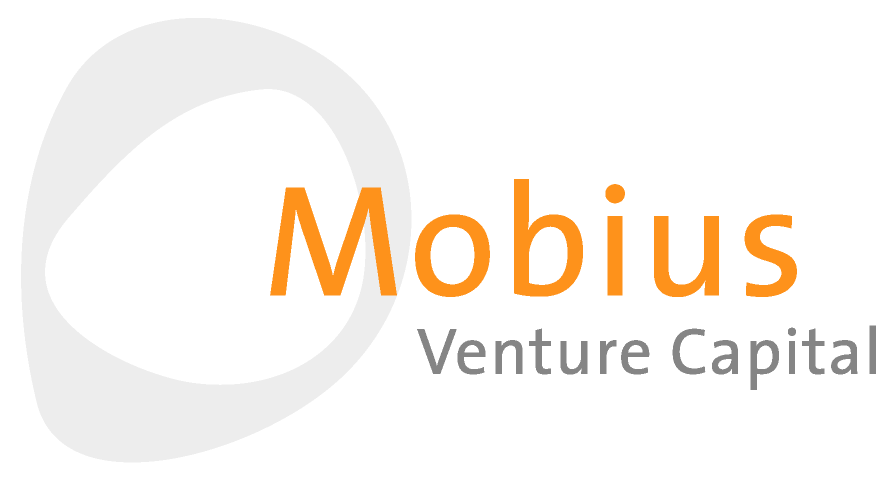 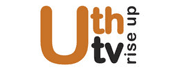 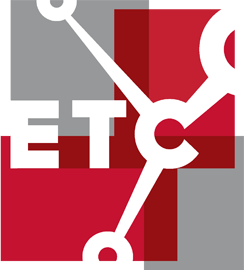 Course Description
[Speaker Notes: Overview of entrepreneurship and innovation
Entrepreneurial frame of mind
Framework for ideas to launched product

Work in teams

Knowledge will be applicable to any job you have, AND personal life]
Objectives
Understand the process for starting a company
Research and evaluate market opportunities
Develop a basic financial model and plan
Devise a basic marketing/sales plan
Evaluate and select an appropriate corporate structure
Identify appropriate sources for funding
Present ideas clearly and concisely, casually or formally
Assess your role in a start-up
[Speaker Notes: So. Many. Words.]
Organization
Explore through stages
Founding teams
Thursdays:
	Lectures and discussions
Tuesdays:
	Presentations and discussions
[Speaker Notes: How the semester is organized. Next slide is the stages.]
Classes
Startup Basics
Culture and Values
Real World Examples
Practical Issues
Long Term
Final Presentations
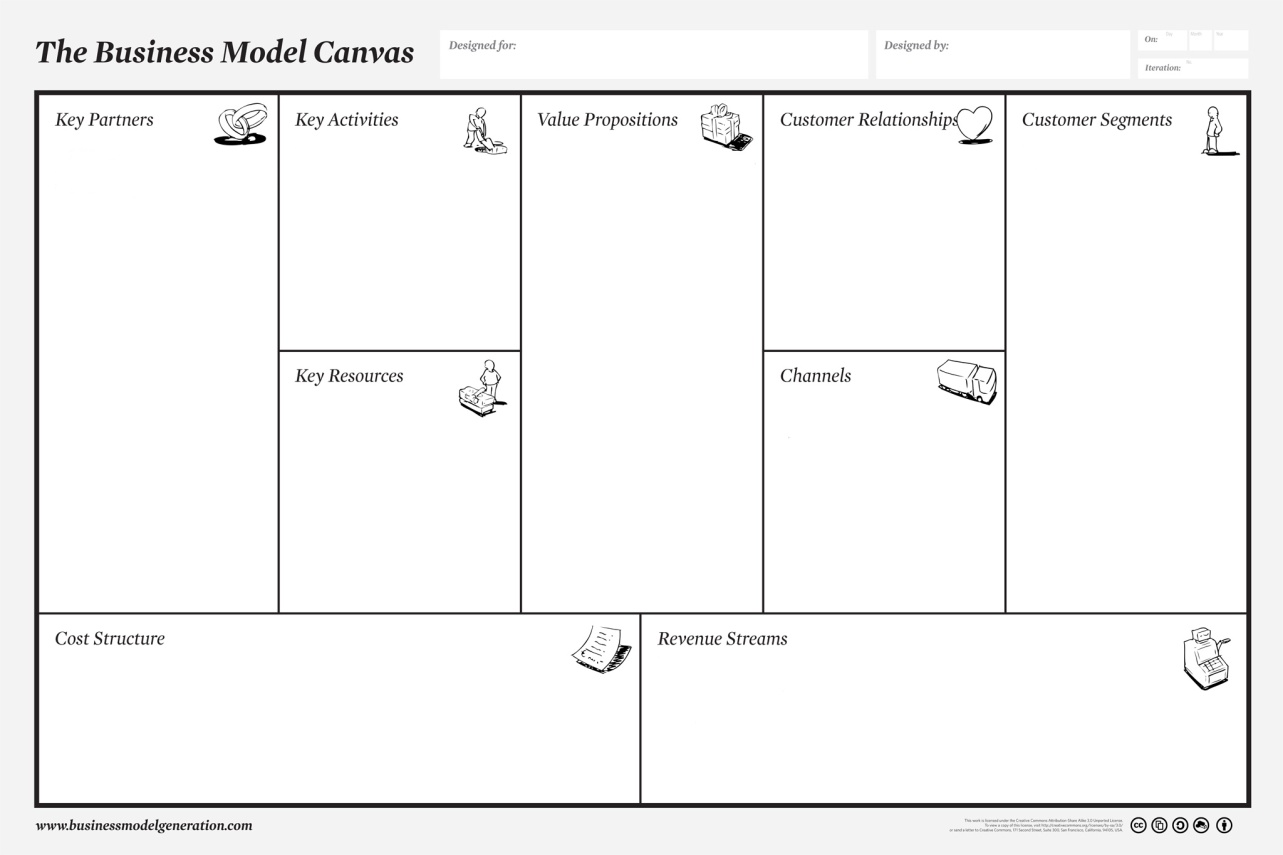 [Speaker Notes: When reviewing classes, check off what people wanted from the class. If something is missing, add it.]
Schedule
Example presentation
[Speaker Notes: The FlixMaster presentation is at http://techstars.wistia.com/medias/85d6e9a1be
http://www.raptmedia.com]
Materials
Presentations
Resources
Requirements
Attendance 
Participation
Preparation
Presentations
Evaluation / Grading
Comprehension	 40%
Participation	         20%
Presentation	         20%
Attendance  	20 - 40%
Policies
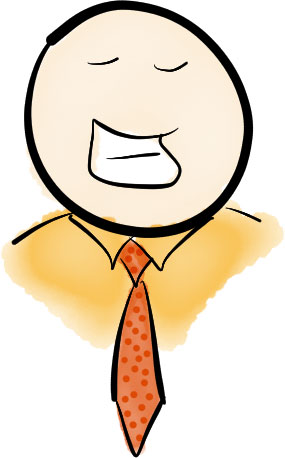 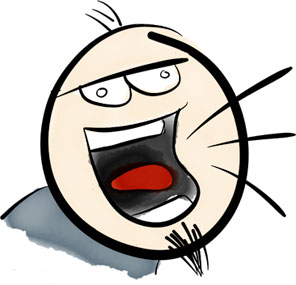 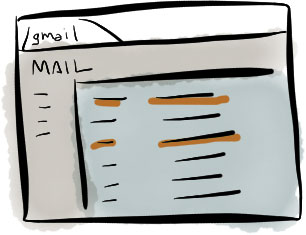 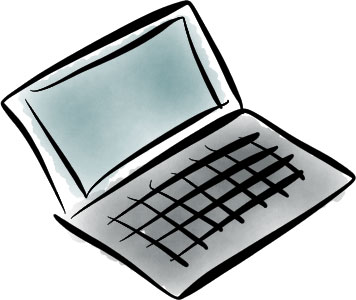 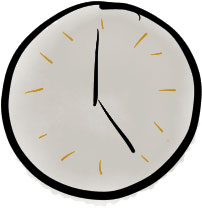 [Speaker Notes: Behavior
Participation
Devices and Recording
Communications
Office Hours]
Advice
No BS
Participate!
Practice!
Follow up
teams
Founders Team
Weekly Presentations
Strengths survey
Product or problem?
Strengths you bring?
Partner’s strengths?
[Speaker Notes: Set up for team creation. Pair up people, have each tell the other about their strengths and weaknesses. After they are done, each one pitches the other.]
What to you hope to get out of EET?
[Speaker Notes: https://forms.gle/VUPtKsTxoEnNo59z7
Bring up results and discuss.

Next, we’re going to go through the syllabus. As we do, we’ll see if we’re going to satisfy what you want from the class. If not, then we’ll change the class around a bit.]
Resources
eet.etc.cmu.edu
[Speaker Notes: Add resources each week. Here’s some to start with.]
What to expect
Defining “entrepreneur”
Why start a company?
Vision
Teams
[Speaker Notes: What makes an entrepreneur – rough definition, examples, discussion, refine definition.
Reasons to start a company – list of reasons, plus vision and BHAG.
Teams – will choose teams. Speed dating using the forms you filled out earlier.]
Homework
Partner Ranking survey
Read “Building Your Company’s Vision” (emailed)
Bring to class:
	Entrepreneur name, 3 traits
	Why would you want to start 	a company?
[Speaker Notes: General discussion about entrepreneurism, startups, etc. 
Set up for Thursday’s class. 
Talk about how teams will be used in the class. Teams will be selected.
Recommended reading and resources (ppt: a couple of books, links, twitter accounts)
Think about team members.]
eet.etc.cmu.edu
[Speaker Notes: My goal is to introduce you to the full gamut of being an entrepreneur and starting a company. Expose you to wide range and build vocabulary. Teach you how to find more info.

Can’t teach you to be an entrepreneur, can’t teach you a full MBA in this class, but I can teach you how what information you need, how to find it, and how to learn it.]